Life Orientation: Life Skills
NQF 3
Participate in a community or national campaign or project
Module 13
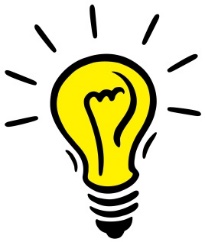 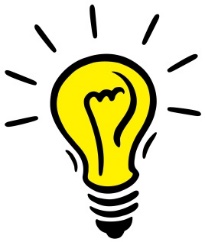 Think about it…
What motivates people to help others whom they don’t even know?
How can you identify a good cause?
When is the best time to do good to others?
Unit 13.1
Community projects & national campaigns
Community projects
Aim to assist, uplift, inform, inspire & empower
Need different types of aid, e.g. material, developmental, informational, physical.
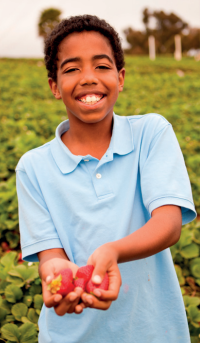 Figure 13.1: Creating food gardens in a community empowers residents 
to grow their own food
Types of community projects
Can be started by:
Person or organisation interested in          the community
Individuals or group in the community.
Need volunteers (who aren’t paid or forced to help & want to make a difference)
Need groups of people (teams) working to achieve a goal.
Types of community projects
Refer to Table 13.1 in your Student’s Book to see examples of community projects & their main beneficiaries.
Examples of national campaigns
Can be held by:
Local or national governments
Local or international non-profit organisations (NPOs).
Usually advertised in the media (e.g. TV, radio, social media & newspapers).
May coincide with local or international days.
Example of a national campaign
Anti-violence
The 16 Days of Activism for No Violence Against Women and Children campaign (25 November to 10 December) 
Volunteers can:
Raise awareness
Work with places that help victims of abuse
Participate in activities.
Example of a national campaign
Healthcare
Examples:
1 December: World Aids Day 
Campaign: Polio & Measles Immunisation.
Volunteers can:
Raise awareness
Give talks
Organise transport to clinics.
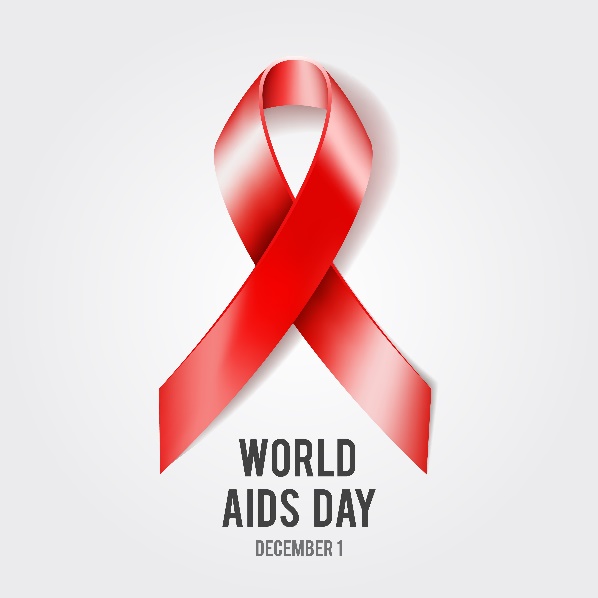 Example of a national campaign
Savings
The National Savings Awareness campaign (every July)
Volunteers can:
Promote a culture of saving
Educate about dangers of debt
Offer financial literacy classes.
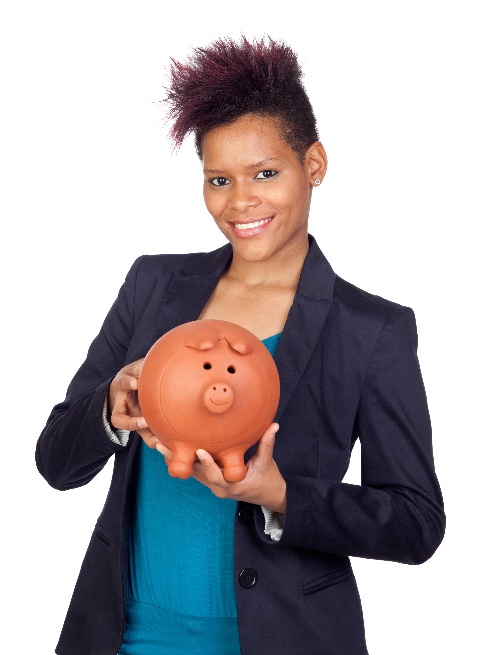 Example of a national campaign
Anti-substance abuse
The National Anti-Substance Abuse campaign
Volunteers can:
Participate in events
Learn more & inform others
Spread the news about the campaign.
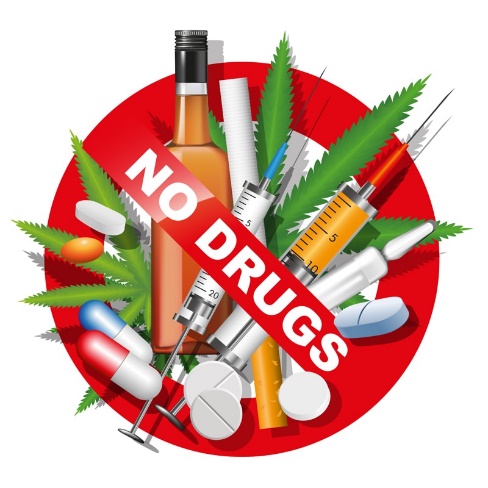 Example of a national campaign
Environment
Examples:
Every March: National Water Week 
2 February: World Wetlands Day 
22 April: UN International Mother Earth Day
Volunteers can:
Participate in events
Learn more & inform others.
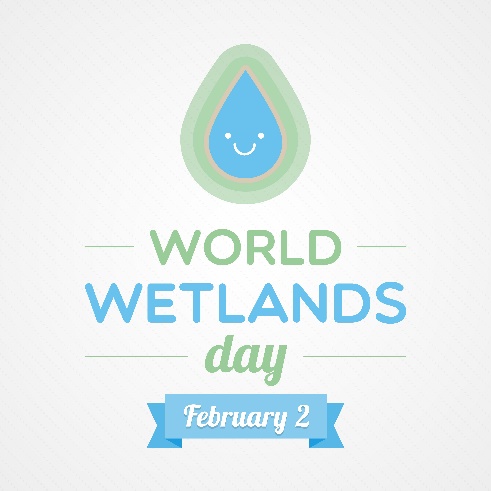 Example of a national campaign
Ubuntu
Examples:
The Proudly South African National Buy Local campaign (ongoing)
18 July: Nelson Mandela Day
Organ donation awareness.
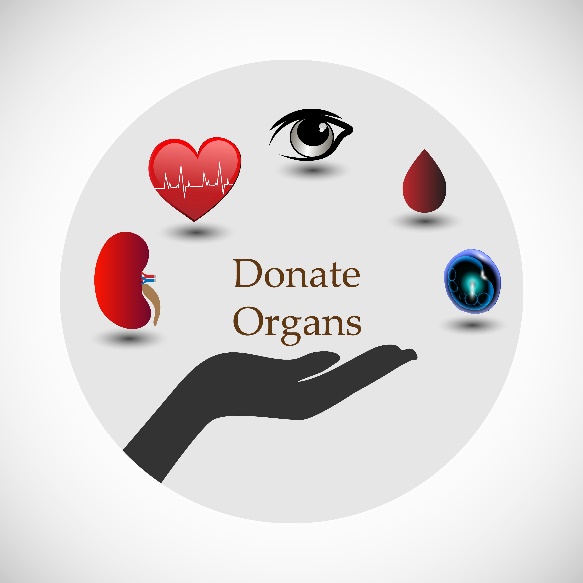 Learning activity 13.1
Module 13
Test your knowledge of this unit – and carry out an activity to assist a community project – by completing Learning activity 13.1 in your Student’s Book.
Unit 13.2
Participation in projects & campaigns
Why take part in national campaigns?
Shows that you agree with a cause
Shows that you care & are willing to be counted
Allows you to assist in practical ways.
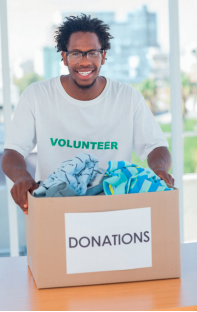 Figure 13.10: It helps to wear a T-shirt or badge that identifies you with the group or activity
Best ways to participate in events
Commit:
Choose activities you’re passionate about.
Be honest about your abilities.
Notify a leader if you cannot attend or need to be excused.
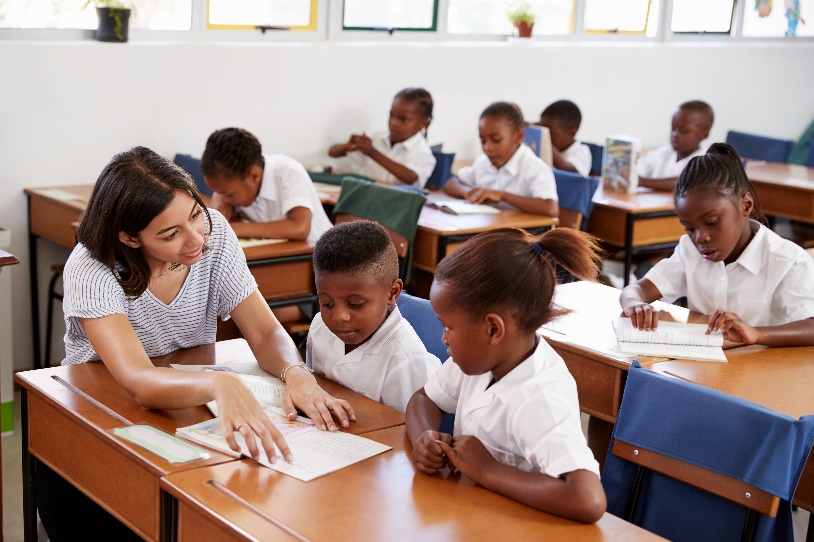 Best ways to participate in events
Behave in a professional manner:
Uphold the reputation of the group or organisation
Take pride in your work
Don’t abuse your position
Respect privacy & be discreet.
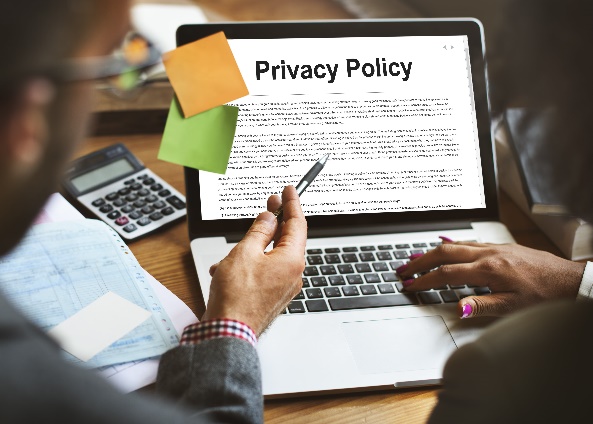 Best ways to participate in events
Have team spirit:
Respect the rules
Offer suggestions respectfully
Stay modest
Cooperate & be reliable.
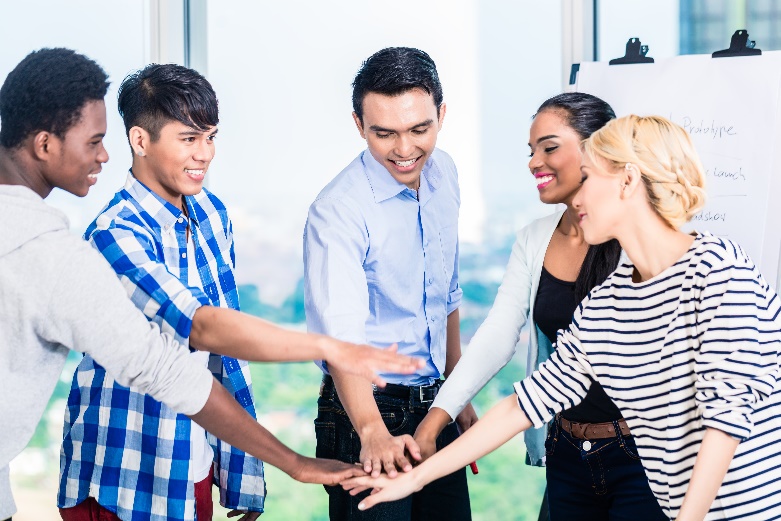 Best ways to participate in events
Leaders need to: 
Consult the community & ensure they approve the project
Be honest about work involved
Give clear instructions
Train team members
Advise where necessary.
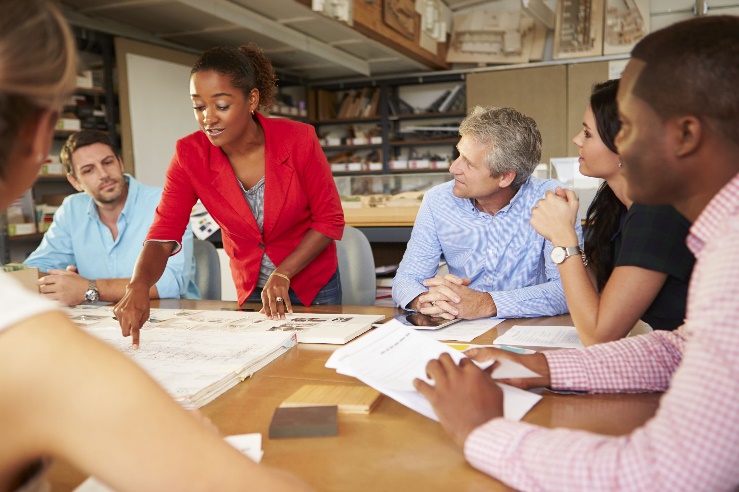 Best ways to participate in events
Leaders need to: 
Take responsibility for actions
Motivate & inspire
Listen to suggestions & feedback
Show respect
Be sensitive to differences.
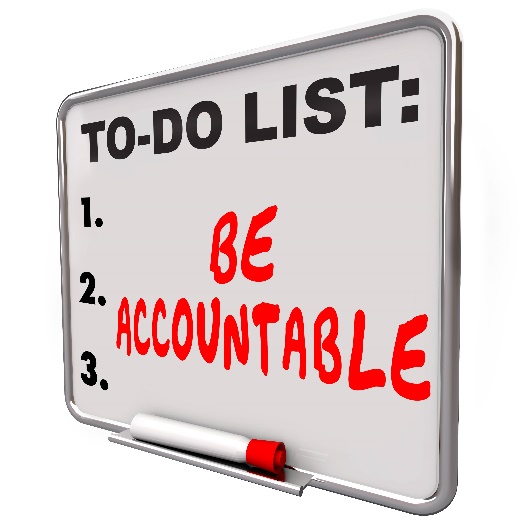 Learning activity 13.2
Module 13
Test your knowledge of this section by completing Learning activity 13.2 in your Student’s Book.
Reporting on a project or campaign
Need to: 
Report back to organisers
Account to sponsors for money spent
Give feedback to public 
Provide statistics for media
Give lessons learnt for future projects.
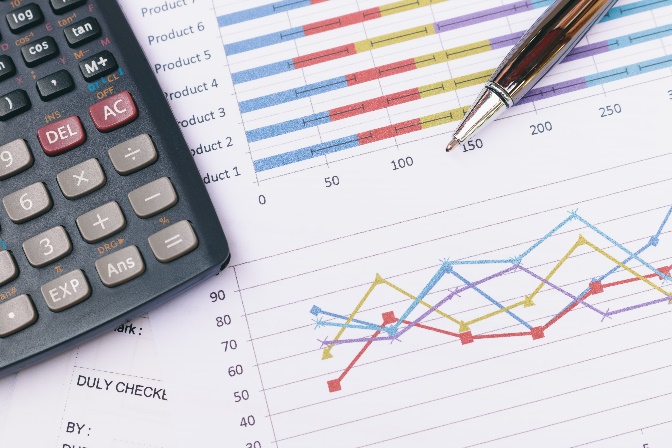 Content of the report
Be honest
Edit your draft
Don’t exaggerate
Give enough detail
Content must be accurate
Only take credit for what you did
Tell all sides of the story objectively.
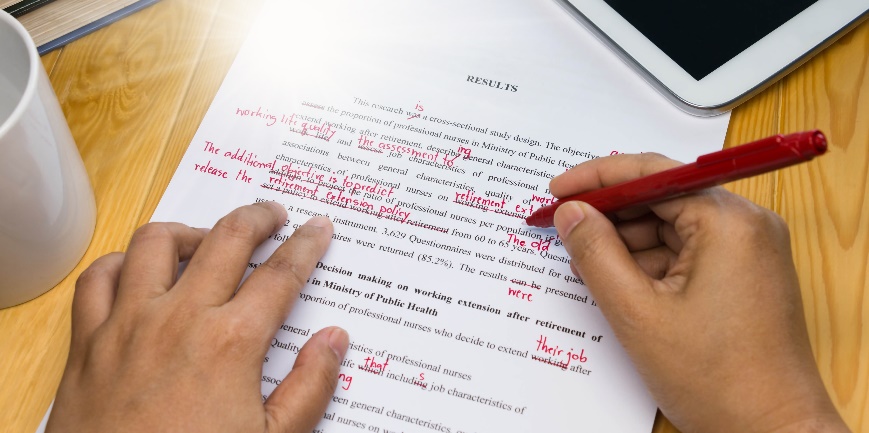 Basic structure of a feedback report
Table 13.2: Basic components of a report
Basic structure of a feedback report
Table 13.2: Basic components of a report
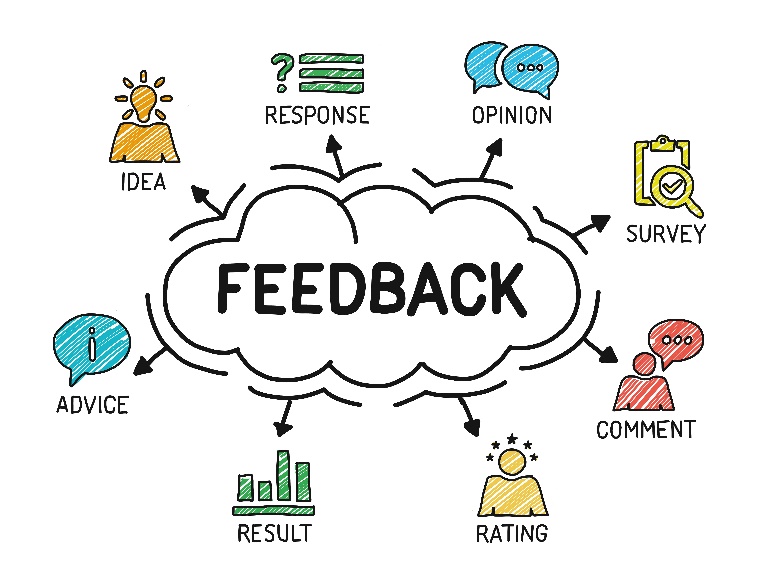 Learning activity 13.3
Module 13
Test your knowledge of this section by completing Learning activity 13.3 in your Student’s Book.
Portfolio task 5
Complete Portfolio task 5 in your Student’s Book. This is a formal project.